King Saud University College of EngineeringIE – 462: “Industrial Information Systems”Fall – 2018 (1st Sem. 1439-40H)
Chapter 2

Information System Development – p1
Prepared by: Ahmed M. El-Sherbeeny, PhD
1
Lesson Overview
Introduction to IS Development

System Development Life Cycle (SDLC)

Programming Languages
2
Introduction to IS Development
Systems development methodology is a standard process followed in an organization to analyze, design, implement and maintain information systems

System analyst is responsible for analyzing and designing an information system
IE462
3
System Development Life Cycle (SDLC)
A traditional methodology used to plan, analyze, design, implement and maintain information systems
IE462
4
SDLC- Cont.
Phases in SDLC:
Planning
Analysis
Design
Implementation
Maintenance
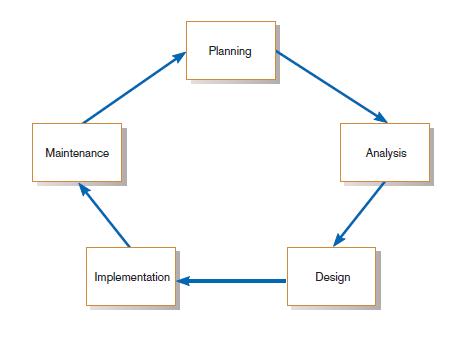 IE462
5
SDLC- Cont.
Planning – an organization’s total information system objectives or purposes are identified, analyzed, prioritized, and arranged
Analysis – system requirements are studied and structured (this’s called system analysis)Includes feasibility analysis:
technical feasibility
economic feasibility
legal feasibility
IE462
6
SDLC- Cont.
Design – a description of the recommended solution is converted into logical and then physical system specifications

Logical design: all functional features of the system chosen for development in analysis are described independently of any computer platform 

Physical design: transforming the logical specifications of the system into the technology-specific details
IE462
7
SDLC- Cont.
Design – cont.
See below: difference between physical and logical design
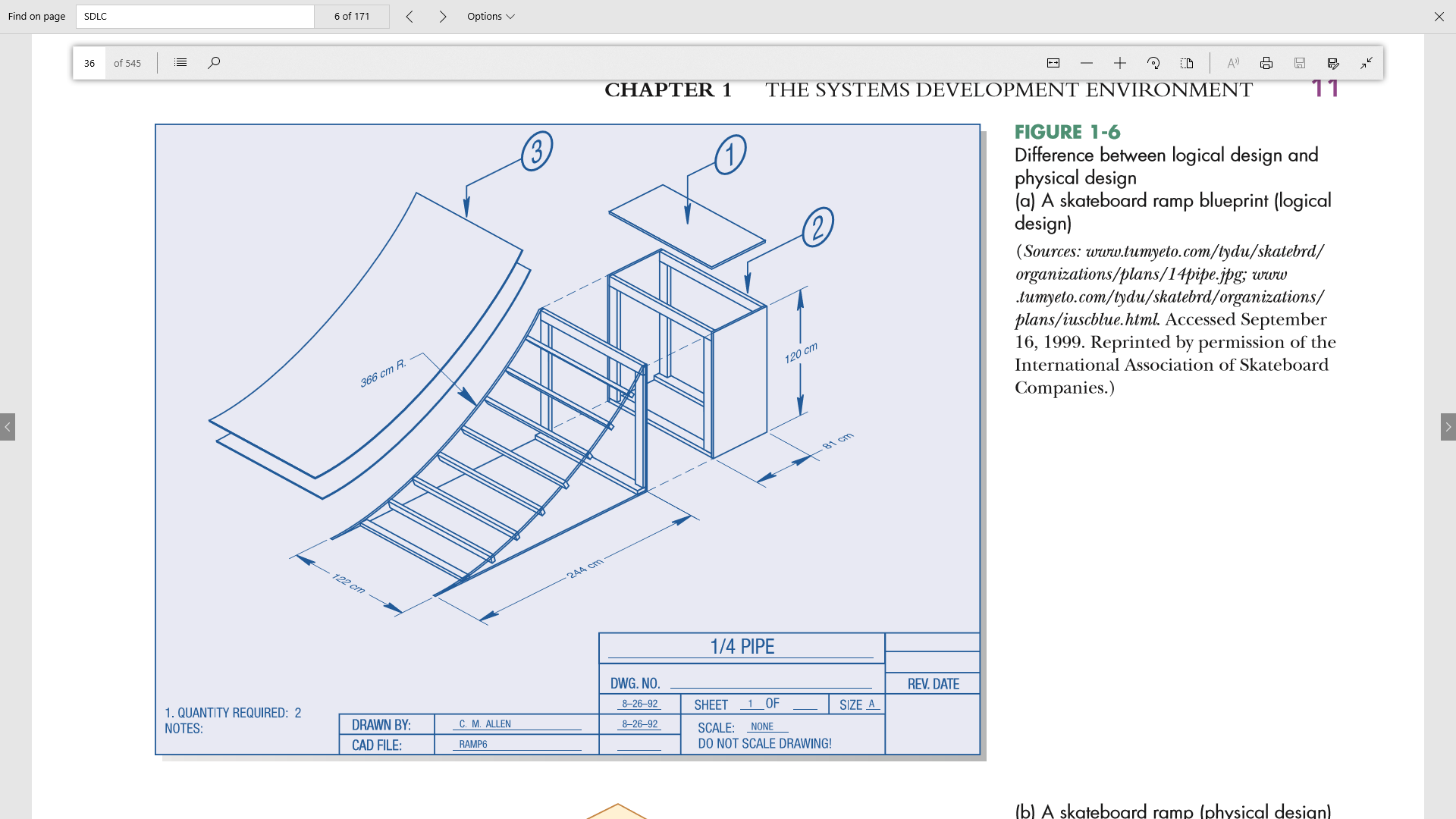 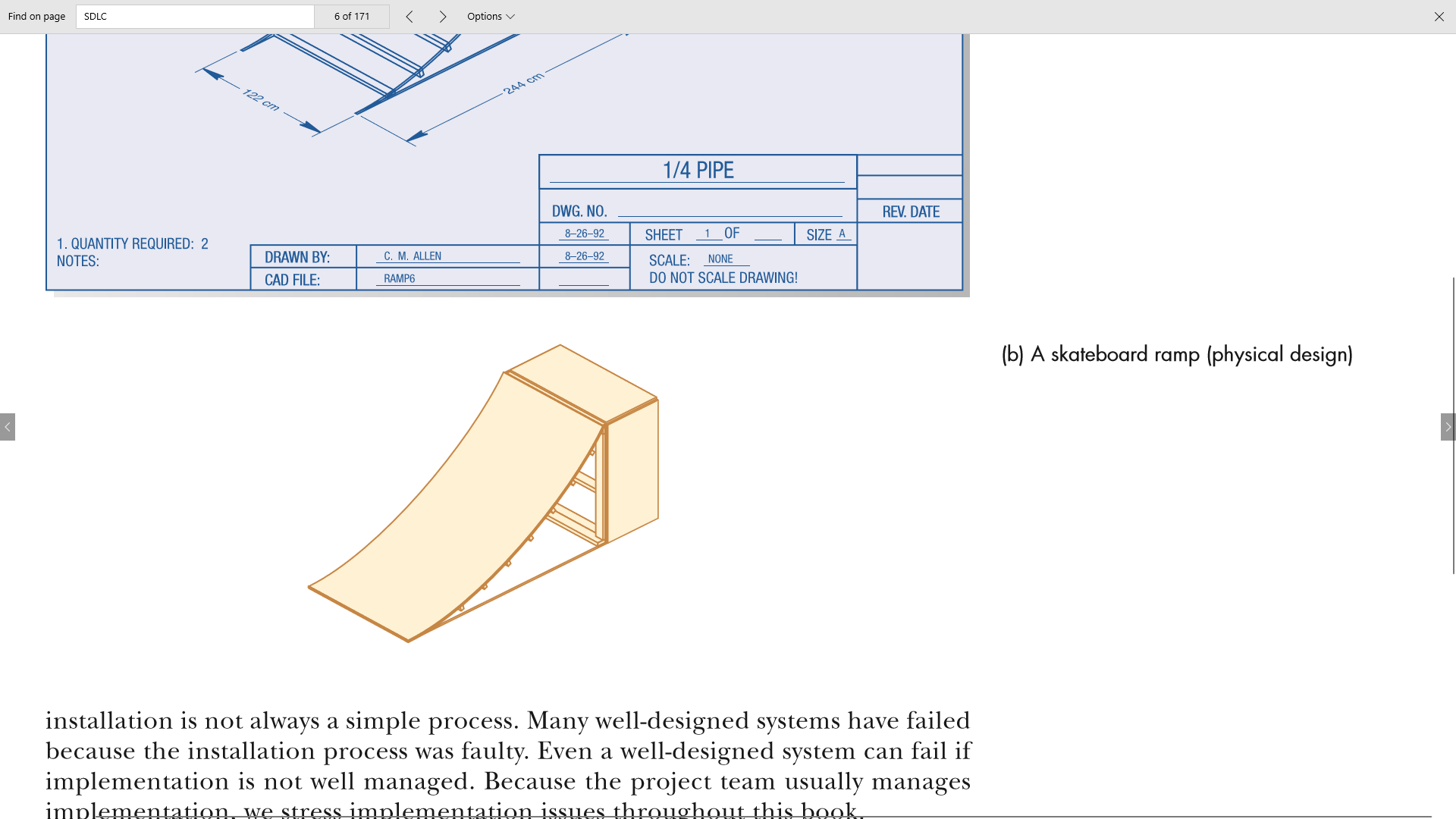 A skateboard ramp (physical design)
Skateboard ramp blueprint (logical design)
8
IE462
SDLC- Cont.
Implementation – information system is
coded (i.e. programmed)
tested (includes unit test, system test, user-acceptance test)
installed (training users, providing documentation, and conversion from previous system to new system) 

Maintenance – information system is systematically repaired and improved
structured support process: reported bugs are fixed, requests for new features are evaluated and implemented
system updates/backups are performed on a regular basis
IE462
9
Types of SDLCs
SDLC can be performed in different ways:

Traditional Waterfall SDLC 

Iterative SDLC

Rapid Application Development (RAD)

Agile Methodologies

Lean Methodology
IE462
10
SDLC Types: Traditional Waterfall SDLC
One phase begins when another completes, with little backtracking and looping
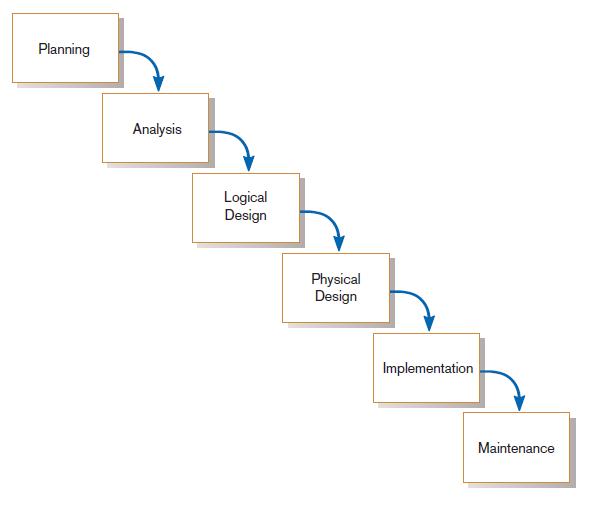 IE462
11
[Speaker Notes: Can you guess why it’s called “Waterfall” SDLC?]
Problems with Waterfall Approach
Quite rigid: system requirements can't change after being determined

No software is available until after the programming phase

Limited user cooperation (only in requirements phase)

Projects can sometimes take months/years to complete
IE462
12
SDLC Types: Iterative SDLC
Development phases are repeated as requireduntil an acceptable system is found

User participates 

Spiral development(evolutionary) SDLCin which we constantlycycle through phasesat different levels of details
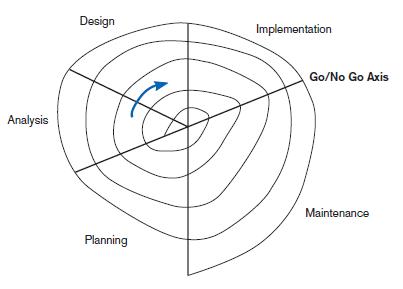 IE462
13
Rapid Application Development (RAD)
Systems-development methodology that focuses on quickly
building working model of software
getting feedback from users,
then using that feedback to update the working model
making several iterations of development, and developing/implementing a final version

This greatly decreases design / implementation time  shortened development (compressed process)

Uses extensive user cooperation, prototyping, integrated CASE tools, and code generators
IE462
14
Rapid Application Development (RAD)
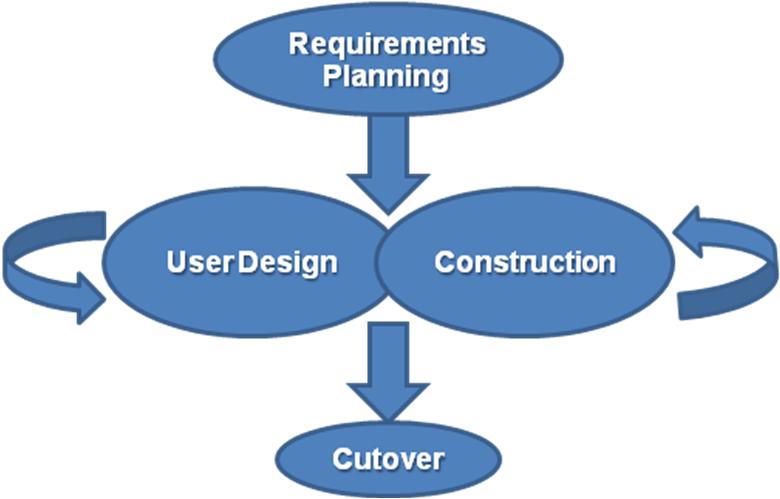 IE462
15
Rapid Application Development (RAD)
Requirements planning: overall requirements for system are defined; team is identified; and feasibility is determined (similar to analysis/design phases in Waterfall Approach)

User design: prototyping the system with user using CASE in creating interfaces/report; e.g. JAD (joint application development) session: all stakeholders have a structured discussion about design of system

Construction: coding the system using CASE; interactive, iterative process, and changes can be made as developers are working on program

Cutover: delivery of developed system (implementation)
IE462
16
SDLC Types: Agile Methodologies
Group of methodologies that utilize incremental changes with a focus on quality, details (started: 2001)

Each increment is released in a specified time (called a “time box”)  regular release schedule with very specific objectives

Share some RAD principles: iterative development, user, interaction, ability to change

Goal: provide flexibility of iterative approach, while ensuring a quality product
IE462
17
SDLC Types: Lean Methodology
New concept; focus is on taking initial idea and developing minimum viable product (MVP): working software application with just enough functionality to demonstrate the idea behind the project

MVP: given to potential usersfor review, team determineswhether to continue in samedirection or rethink idea behind project  new MVP

Iterative process: until final product is completed
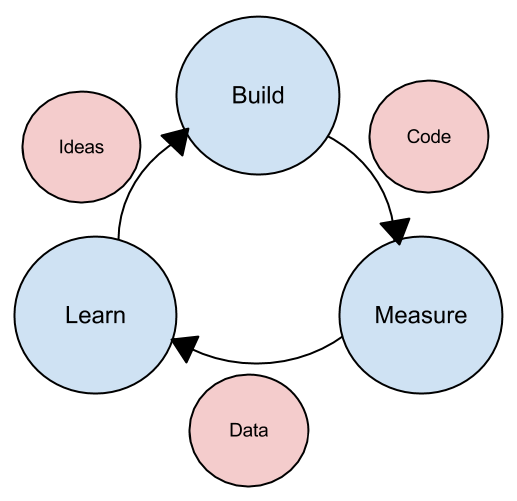 IE462
18
[Speaker Notes: The lean methodology works best in an entrepreneurial environment where a company is interested in determining if their idea for a software application is worth developing]
Note: Quality Triangle
Quality triangle: simple concept:For any product/service being developed,you can only address 2 of the following:
Time
Cost
Quality
e.g. you cannot complete a low-cost, high-quality project in a small amount of time
Also, if you can spend a lot of money  project can be completed quickly with high-quality results
If completion date is not a priority, then it can be completed at a lower cost with higher-quality results
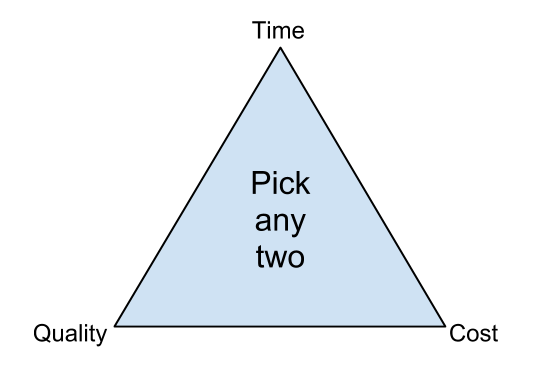 19
IE462
Programming Languages
One way to characterize programming languages is by their “generation”
First-generation languages
Second-generation languages
Third-generation languages
Fourth-generation languages
IE462
20
Programming Languages (cont.)
First-generation languages
called machine code: specific to the type of hardware to be programmed
each type of computer hardware had adifferent low-level programming language
uses actual ones and zeroes (bits)in the program using binary code
example here: adds 1234 and 4321using machine language
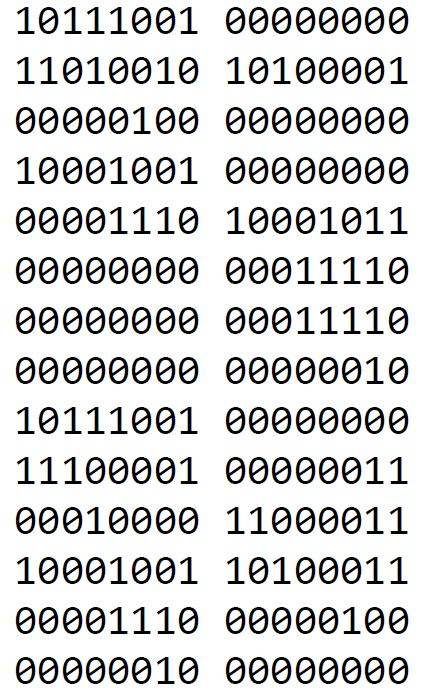 IE462
21
Programming Languages (cont.)
Second-generation languages
Called Assembly language (also low-level language)
Gives English-like phrases to machine-code instructions, making it easier to program
Run through an assembler, which converts it into machine code
See here program that adds 1234 and 4321 using assembly language
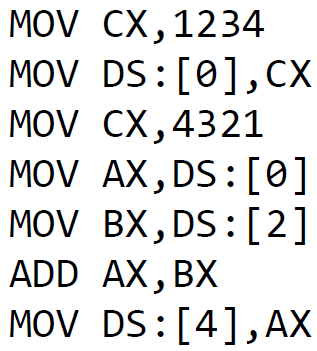 IE462
22
Programming Languages (cont.)
Third-generation languages
Not specific to type of hardware on which they run
Much more like spoken languages
Most third-generation languages must be compiled, a process that converts them into machine code
Well-known third-generation languages:BASIC, C, Pascal, and Java
Program (in BASIC) that adds 1234 and 4321
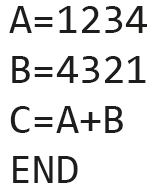 IE462
23
Programming Languages (cont.)
Fourth-generation languages
Class of programming tools that enable fast application development using intuitive interfaces and environments
Have very specific purpose, such as database interaction or report-writing
Can be used by thosewith very little training inprogramming; allow forquick developmentof applicationsand/or functionality
Examples: Clipper, FOCUS, FoxPro, SQL, and SPSS
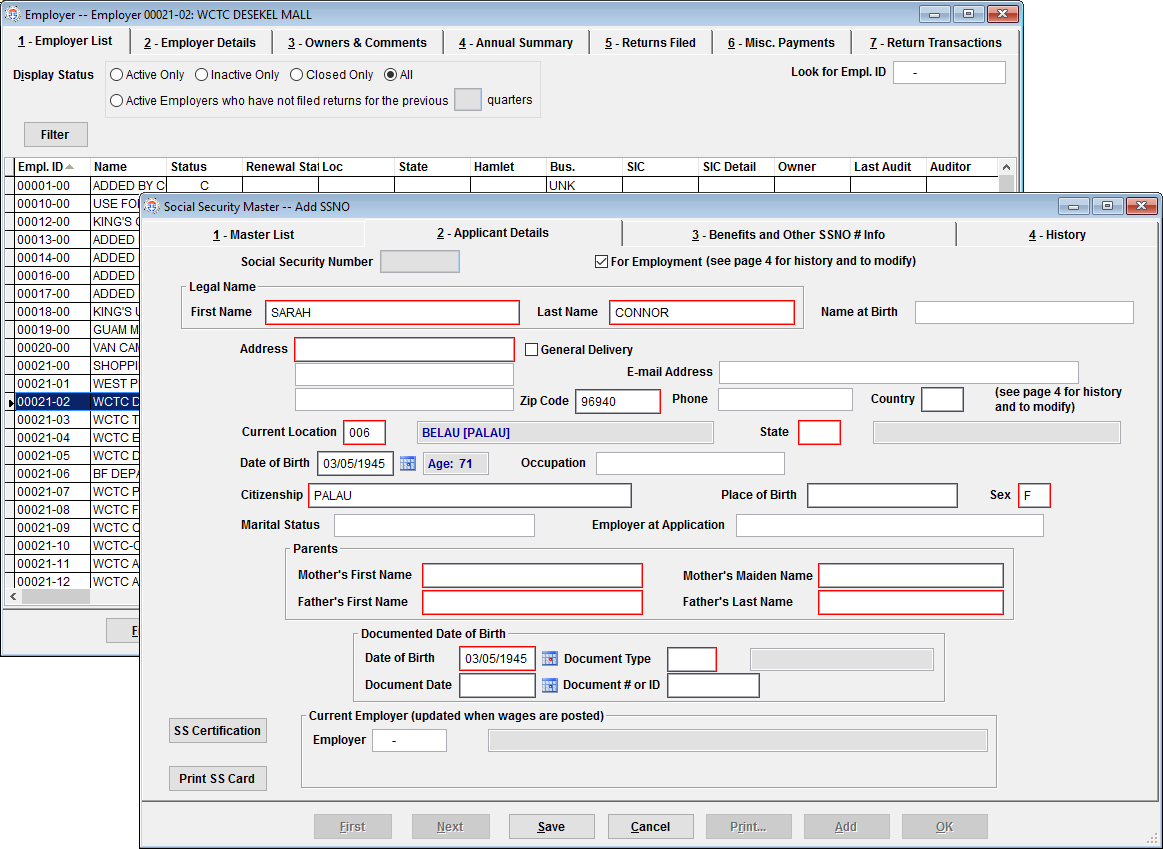 IE462
24
[Speaker Notes: Example of FoxPro is shown here (employee record in company database)]
Programming Languages (cont.)
Higher vs. Lower Level Languages
Lower-level languages (e.g. assembly language): much more efficient and execute much more quickly; you have finer control over the hardware as well
Sometimes, combination of higher- and lower-level languages are mixed  “best of both worlds”: overall structure and interface using a higher-level language, but use lower-level languages for parts of program that are used many times or require more precision
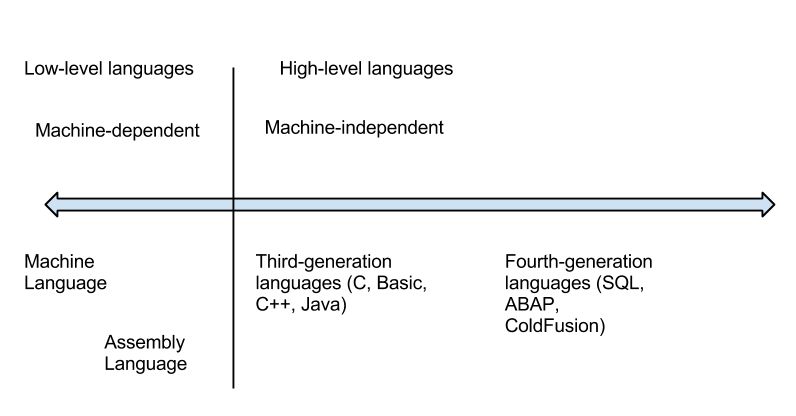 IE462
25
Programming Languages (cont.)
Compiled vs. Interpreted
Another way to classify programming languages

Compiled language: code is translated into a machine-readable form called an executable that can be run on the hardware (e.g. C, C++, and COBOL)

Interpreted language: requires a “runtime program” to be installed in order to execute; this program then interprets the program code line by line and runs it; generally easier to work with but slower (e.g. BASIC, PHP, PERL, and Python)
Web languages (HTML and Javascript) also considered interpreted because they require a browser in order to run
Note, Java programming language: interesting exception to this classification (hybrid of the two)
IE462
26
[Speaker Notes: Note, COBOL is hardly used anymore]
Programming Languages (cont.)
Procedural vs. Object-Oriented
Procedural programming language: designed to allow a programmer to define a specific starting point for the program and then execute sequentially (include all early programming languages)
Object-oriented programming language: uses interactive and graphical user interfaces to allow the user to define the flow of the program
programmer defines “objects” that can take certain actions based on input from the user

Procedural program focuses on sequence of activities to be performed, while object-oriented program focuses on the different items being manipulated
IE462
27
Programming Languages (cont.)
Procedural vs. Object-Oriented (cont.)
Example of object-oriented code (human resource system)

object (“EMPLOYEE”) is created in program to retrieve or set data regarding an employee:
Every object has properties: descriptive fields associated with the object (“Name”, “Employee number”, “Birthdate” and “Date of hire”)

Object also has methodswhich can take actions relatedto the object:“ComputePay()”: money owed to person“ListEmployees()”: who works under  that employee
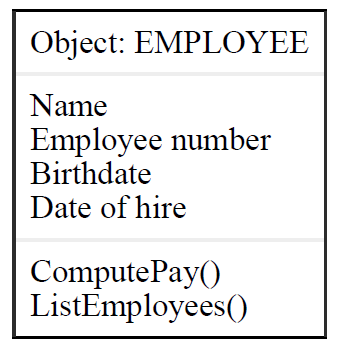 IE462
28
Programming Languages (cont.)
Programming Tools

Traditional Tools: text editor, checking syntax, code compiler

Additional tools:
Integrated Development Environment (IDE)
Computer-Aided Software-Engineering (CASE) tools
IE462
29
Programming Languages (cont.)
Programming Tools (cont.)
Integrated Development Environment (IDE) provides:
an editor for writing the program that will color-code or highlight keywords from the programming language
help system
compiler/interpreter
debugging tool(to resolve problems)
check-in/check-outmechanism (so thatmore than oneprogrammer can workon code)
Microsoft Visual Studio:IDE for Visual C++,Visual BASIC
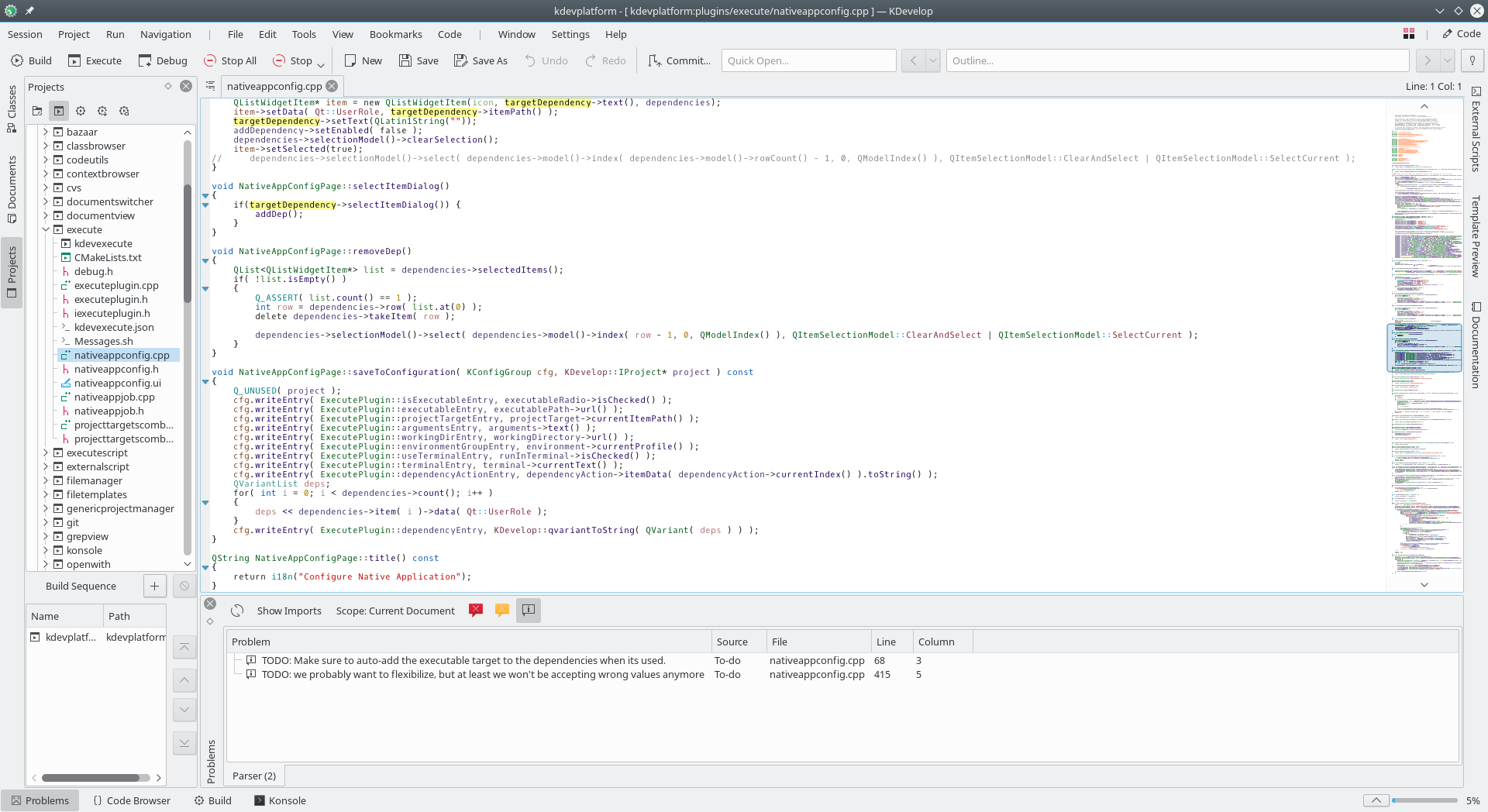 IE462
30
Programming Languages (cont.)
Programming Tools (cont.)
Computer-aided software-engineering (CASE) Tools:
Allows a designer to develop software with little or no programming
Writes the code for the designer
Goal is to generate quality code based on input created by the designer
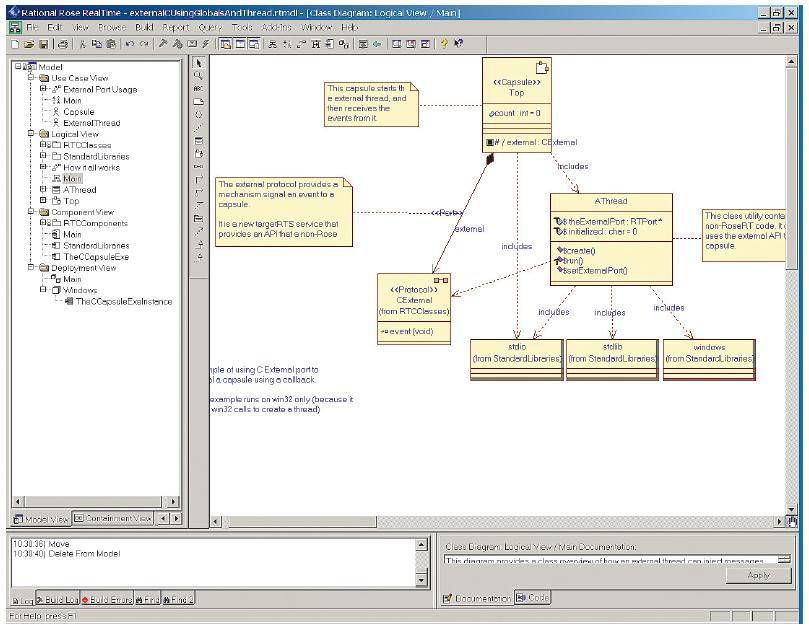 IE462
31
[Speaker Notes: Rational Rose is an object-oriented Unified Modeling Language (UML) software design tool intended for visual modeling and component construction of enterprise-level software applications]
Programming Languages (cont.)
Programming Tools (cont.)
Computer-aided software-engineering (CASE) Tools (cont.):
Diagramming tools enable graphical representation

Computer displays and report generators help prototype how systems “look and feel”

Documentation generators standardize technical and user documentation

Code generators enable automatic generation of programs and database code directly from design documents, diagrams, forms, and reports
IE462
32